The 2017 Survey of College and University Business Officers
An Inside Higher Ed webinar		Tuesday, Aug. 8, 2 p.m. EDT
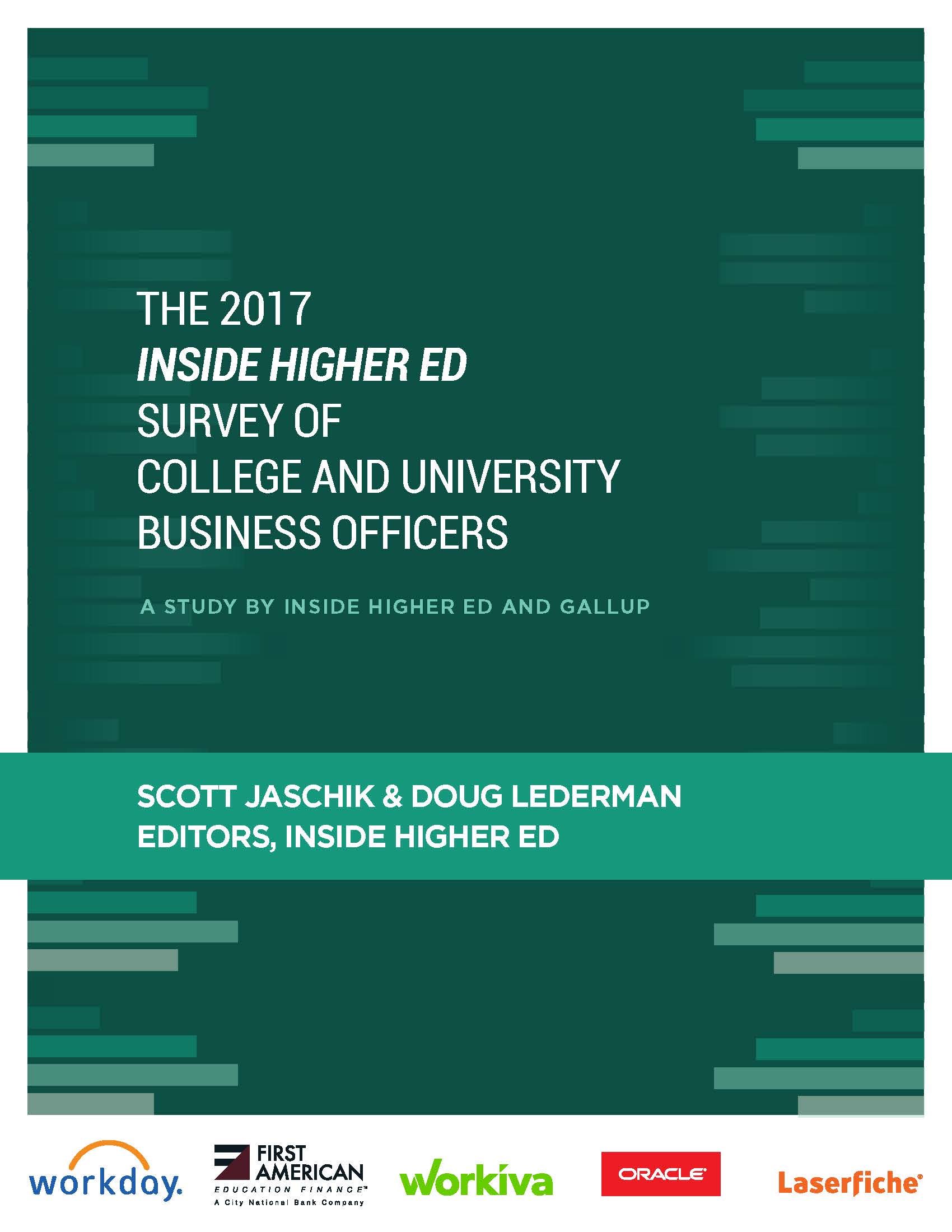 Presenters
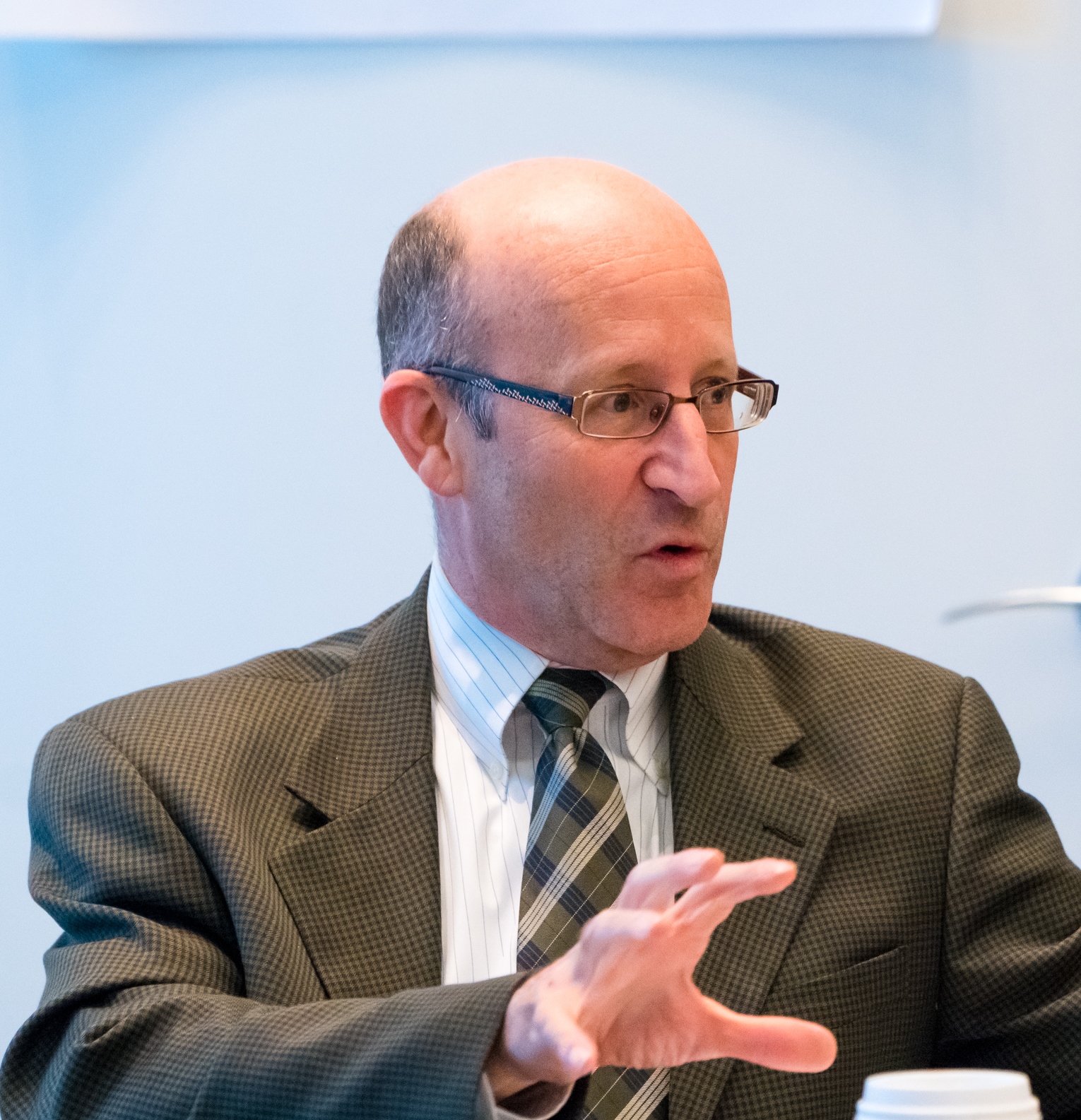 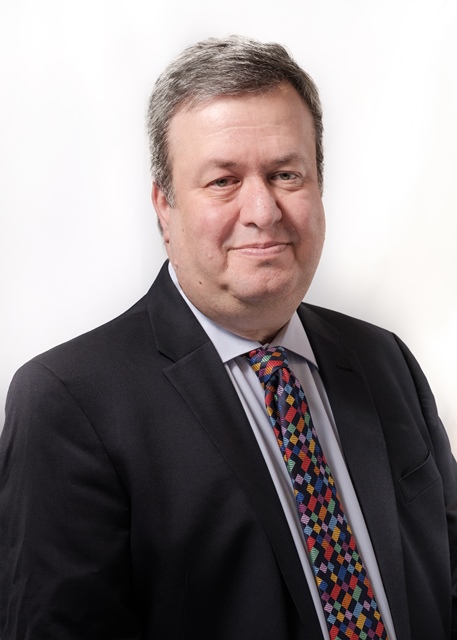 Methodology
Questions prepared by Inside Higher Ed, in collaboration with Gallup.
Polling conducted by Gallup in May/June.
Results from 409 chief business officers.
Complete anonymity for respondents, but answers coded to allow for breakdown by sector, etc.
A Financial Crisis for Higher Ed?...
Increasing numbers think so:
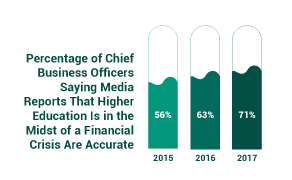 …And for My Own Institution?
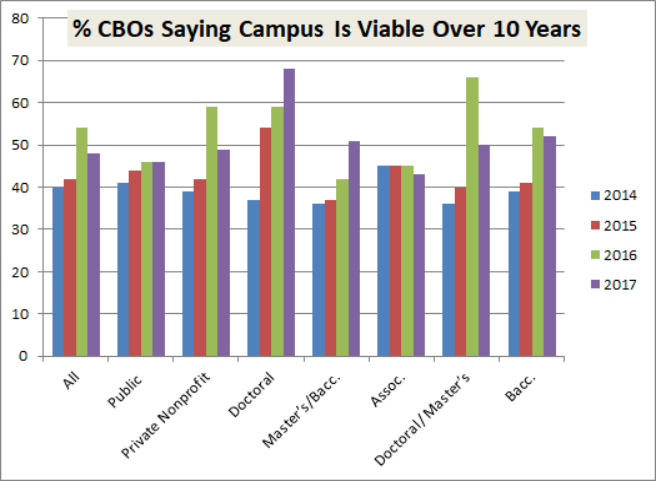 Less confident 		          this year than 		          last, but more 		          than in 2015.	
                                         
Si		         Significant    	              	                           variation 		          by sector.
Responses to Financial Pressures
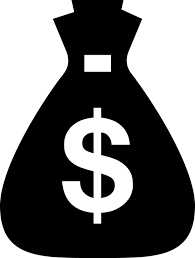 2/3 agree/strongly agree new spending will come from reallocated revenue. 
Fewer than in past counting on growthin enrollment (71% vs. 87% in 2016).
Ebbing confidence in strategies for new revenue:
Responses to Financial Pressures (cont.)
Growing interest in some kinds of cost reduction:
No Merger Mania
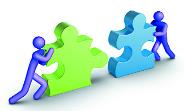 12% of CBOs say institution has had “serious internal discussions” in last year about merging with another college. Highest (21%) at private doctoral/master’s institutions, lowest at private baccalaureate (5%).
24% say institution has had “serious internal discussions” in last year about consolidating some programs with another college.
No Merger Mania (cont.)
Impediments to merging or consolidating?
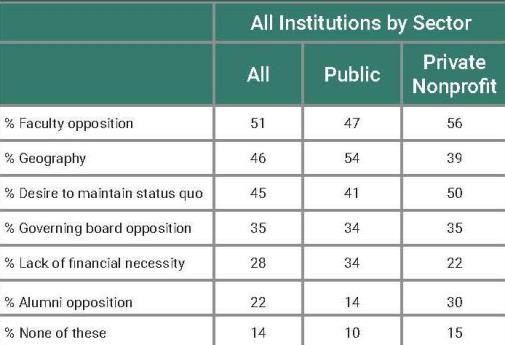 Transparency’s Time?
General agreement that transparency in campus decision-making leads to better financial decisions. 
How transparent? 33% excellent, 45% good, 18% fair, 3% poor. Public doctoral least transparent, community colleges most.
“Extensive information” about financial health widely shared with governing board and faculty leaders (90% plus), full faculty and staff (70%), less so with other constituents (under 50%).
Fewer than a third of campuses involve full faculty and staff in developing budget proposals.
The Faculty Role
[Speaker Notes: Much more confidence in other constituents … Those numbers stand in stark contract to the CBOs' views about other campus constituents. Seventy-seven percent of business officers said trustees "are aware of and understand the financial challenges confronting my institution," and 85 percent said the same about senior administrators. Two-thirds said the chief academic officer on their campus was a "productive partner" in creating a financially sustainable business model.]
Retention and Financial Sustainability
Institutions have invested heavily in clearly designed pathways for degrees (83%), academic coaching (78%), training of faculty (74%).
Vast majority (86%) said they had invested assuming increased financial sustainability.
38% said they’ve seen such a return. 
12% said no return.
50% too early to be determined.
The Trump Effect
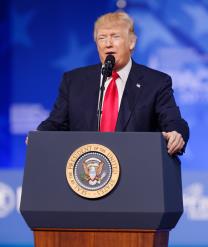 Which potential federal changes/cutbacks are most concerning?
Reductions in federal financial aid: worries everyone “a great deal” (80%), especially community colleges.
Immigration policies: 21% of all CBOs greatly concerned, but 45% of those at public doctoral universities.
Cutbacks in federal research grants: 11% all, 82% public doctoral.
Cutbacks in federal research overhead rates: 10% all, 79% public doctoral.
Other Highlights
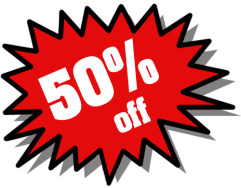 Private college CBOs (49%) are more likely than public university peers (23%) to agree that tuition discount rate is unsustainable.
73% describe institutions’ debt levels as appropriate; 12% believe they have too much debt, 15% say they should add debt.
Endowment payout rates: 71% said they would keep steady. 3% said they expected to raise rates, 27% to lower them
CBOs are evenly split on whether sustainability efforts at their institutions “have provided significant financial benefits.
More Information/Contact
Doug Lederman, editor, Inside Higher Ed
doug.lederman@insidehighered.com
Scott Jaschik, editor, Inside Higher Ed
scott.jaschik@insidehighered.com
Survey article:
https://www.insidehighered.com/news/survey/survey-finds-business-officers-increasingly-considering-more-painful-options
Download survey report:
https://www.insidehighered.com/booklet/2017-survey-college-and-university-business-officers
15
Thanks to Survey Sponsors
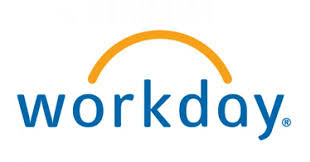 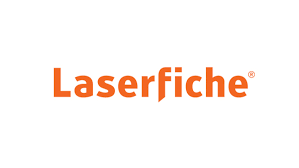 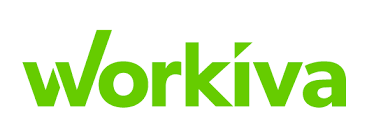 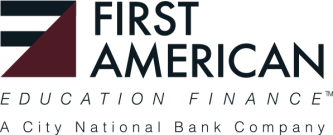 16